Gauteng Department of Department of Infrastructure Development  Implementation of Provincial Priorities 10 November 2020
Introduction
COVID-19 impact on project performance
Interventions to improve performance
Adherence to the IDMS across the infrastructure planning and delivery chain by addressing inconsistencies and inefficiencies, in order to improve the State’s capacity to deliver on infrastructure;
This will ensure that the department shift from a project-based (sector/silo) approach to a portfolio or programme multi-sectoral approach across all spheres of government and stakeholder groupings;
Improve government immovable asset portfolio to generate revenue by focusing on a preventative maintenance programme that is in line with best practice lifecycle asset management principles and practices;
The need to explore feasible budget solutions to reduce delays in the payments to service providers.
The COVID-19 pandemic has added to the construction industry’s challenges, with projects being halted by the pandemic and the subsequent nation-wide lockdown. Due to delays, projects may potentially run over the prescribed time of delivery, with significant cost overruns.
High level impact departmental impact due to COVID-19
COVID-19 pandemic had a significant social and economic impact that goes beyond the public health system, GPG formulated its COVID-19 Response Plan and DID implemented measures to ensure continuity in the planning, design and delivery of infrastructure.
The impact of the national state of disaster and the nation-wide lockdown resulted in a need to review departmental plans, to ensure that plans respond to the COVID-19 pandemic and continued service delivery in the 2020/21 financial year.
The Department established COVID-19 Steering Committee in compliance with the DPSA Circular 15 of 2020, whose focus is on implementing measures to mitigate the spread of the virus, while sustaining the service delivery commitments of the Department. 
Construction sites had to be closed under level 5, however, construction services for Covid-19 health projects had to continue . Beyond level 5 other construction projects resumed, with broad economic impacts on suppliers.
Outcome 1: Facilities and Maintenance Management: Functional, reliable and compliant infrastructure
1. The 10 prioritised hospitals are: Bheki Mlangeni Hospital, Jubilee Hospital, Mamelodi Hospital (Excluding Gateway Clinic), Tambo Memorial Hospital, Tembisa Hospital, Edenvale Hospital, Dr George Mukhari   Hospital, Kopanong Hospital, Sebokeng Hospital and Thelle Mogoerane Hospital.
2. The target of 32 hospitals that are compliant with OHS regulations, is informed by budget allocations and the construction duration to implement projects. The 14 hospitals will be completed within the term and the remainder will be completed after 2024/25 Financial years
The 10 Prioritised Hospitals with a condition-based assessment rating of at least 3 or above
Progress to date:
Procurement tenders for the remaining hospitals, (that have work focusing on not only OHS issues but overall infrastructure maintenance including, refurbishments etc which will together improve the overall conditional assessments ratings) 08 Hospital has been advertised, Namely:
Carletonville, Sterkfontein, Yusuf Dadoo & Leratong – Advertised on the 13th December 2019
Dr George Mukhari Academic and Jubilee – Advertised on the 21st August 2020
Weskoppies and Bheki Mlangeni – Advertised on the 09th October 2020

Key Next Steps

To fast track the advertisement of the remaining seven of the 10 priority hospitals
Number of GPG hospitals that are compliant with OHS regulations
Key Next Steps

To fast track the adjudication process of the 4 hospitals in West Rand , namely: Carltonville, Sterkfontein , Yusuf Dadoo and Leratong Hospitals.
Outcome 2: Property Management:  Optimised public owned fixed property portfolio (to transform property market)
3. The strategy seeks to utilise the current GPG property portfolio to transform the property market
GPG departmental head offices accommodated in Grade B quality-rated GPG-owned buildings
Key Next Steps

SCM will commence with Evaluation Process until December 2020.
Socio-Economic Objectives of the KPP as an Adaptive reuse Project
Heritage/
Cultural
KPP Bid Status
Economical
Social
Environmental
Bids for Cluster1,3 &4 closed 
On the 31 August 2020 and 
Cluster 2 Closed on the 30th 
September 2020. Bids 
evaluation is in process. 
Evaluation completion will 
enable submission of TAIIB and 
Subsequent winning bidder 
Announcement and contracting. 
The project is on course.
Improvement of quality of life 
Healthy & Hospitable Environment for govt officials, Enhance city’s resilience and sustainable profile, Provide safe and healthy environment,
Public Environmental Awareness 
Contribution to cultural practices and knowledge, Create public awareness of Adaptive reuse projects
Environmental Management
Energy efficiency, Extending LC for buildings, materials and resources, Reduction of landfills demolition waste, Reduce GHGs, reduce resources consumption, Recycling building materials
Economic growth
Creating jobs, Increasing Property values, Market creation, Growing investment
Tourism Growth
Promotion of Cultural tourism, Enhance inner city attractiveness and competitive profile
Local memory and cultural identity preservation 
Enhancement of precinct building aesthetics, maintain local architecture, Retention of visual amenity and identity
Community Empowerment and Involvement:
30% of the total budget to be spend on emerging contractors, Precinct will become a cultural site that inspire people and provide for agglomeration of government services
Land Conservation against urban Sprawl:
Reduce land use, Prevent Urban Sprawl, Reduce city sprawl
Local Value Enhancement:
KPP as an adaptive reuse project will bring variety of character and sense of security in the inner city and thus creating demand for properties in the catchment area
Cultural Heritage Protection
Provides heritage and architectural  preservation
Outcome 3: Economic development and jobs creation: Enhanced contribution of infrastructure spend to socio-economic development
Direct and Indirect jobs created in the construction sector by Public Provincial Projects
Expanded Public Works Programme work opportunities created through GPG Departs and Municipalities
Growing Gauteng Together
Expanded Public Works Programme work opportunities created through GPG Municipalities
Growing Gauteng Together
Provincial targets across all sectors( 2019/20 – 2023/24 financial year)
Sustainable Infrastructure Development
Context for sustainable Infrastructure Development is defined through interventions identified through GGT2030 including the following: 
Promoting sustainable planning and development in the context of a rapidly urbanising region and growing population.
Proactively confronting climate change through management, mitigation and adaptation strategies.
Climate change has resulted in frequency of strong storms, flooding, high temperatures and associated buildings damage. 
Preventative solutions include deployment of green energy solution, green design solutions and water saving/harvesting solution that reduces GPG carbon foot print. 
Readiness for rapid response to limit the impact of storms and flooding of facilities. 
Strengthen infection prevention and control through maintenance interventions and design solutions
Sustainable Development: infrastructure investment and development to appreciate long term implication, resources  limitations and need for resources optimisation. 
Refinement of asset register through ascertaining legal compliance of all facilities, their condition and subjecting them to mandatory planned maintenance programme. 
Assessing dolomite risk exposure of the entire property portfolio based on the geo location and Council for Geo Science records. 
Above two intervention are part to an integrated condition assessment.
16
Implementation of Infrastructure Plans
Implementation of Infrastructure Plans
Implementation of Infrastructure Plans -Hospital
The Department is implementing a total of R4,4 billion for infrastructure for client departments
COVID-19 INFRASTRUCTURE  PROJECTS
General Beds
High Care  and ICU
New and Replacement Schools
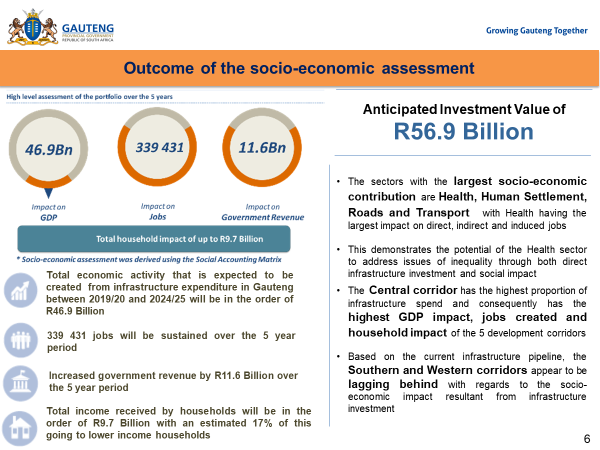 Overall Infrastructure Project Pipeline by Stages
Overall Infrastructure Pipeline by Stages (Projects & Maintenance)
Handover / Close-Out
Detailed Design
Identification & Feasibility
Construction/
Execution
Procurement
PROJECTS  =  886
INITIATIVES =526
53.4%
3.7%
98
526
11.1%
10.7%
31.8%
33
Notes
E-Gov –  The GBN Phase 2 project is to be rolled out at 2012 sites
Human Settlements – has 3064 nr. of projects with no status
Overall “Projects” 
Received
4926
OTHER  =  3513
Other * = Cancelled, Non Infrastructure, Terminated, Delayed, Blank
23
**Note: Overall Pipeline includes Projects and Maintenance Projects
473
282
71.3%
3513